ANT330 BİYOİSTATİSTİK
13. HAFTA
Biyolojik antropoloji alanında biyoistatistiki uygulamalar örneklerle değerlendirilecektir.
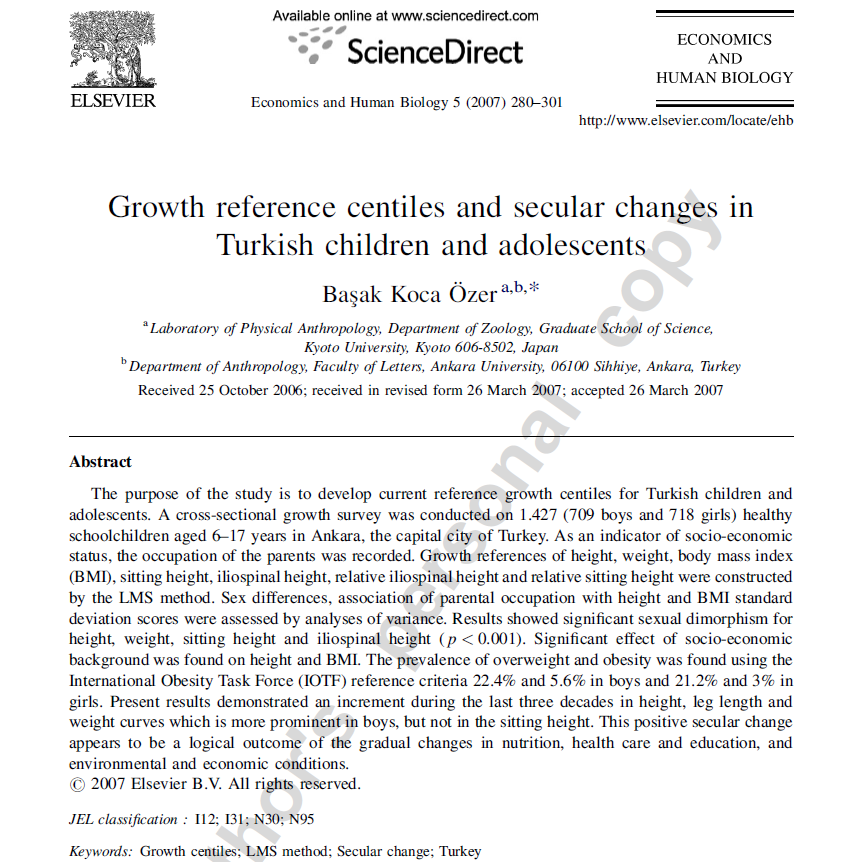 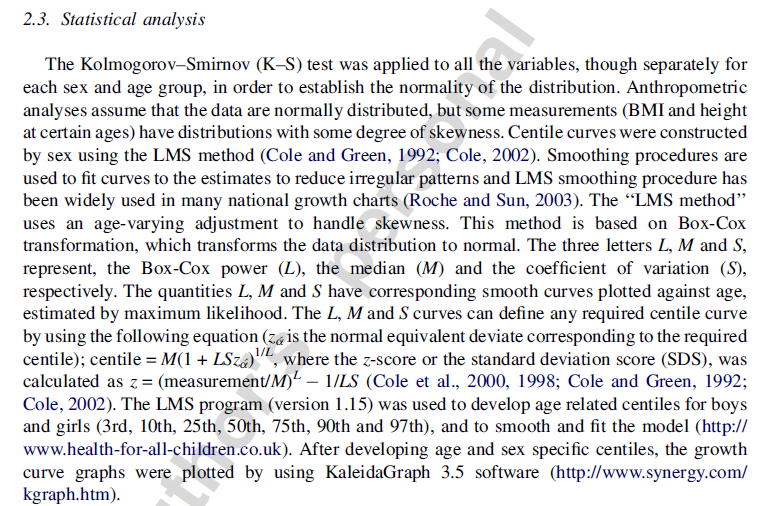 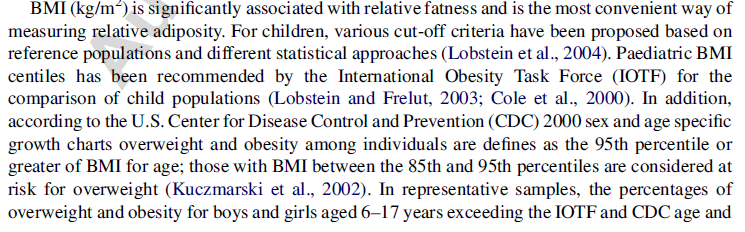 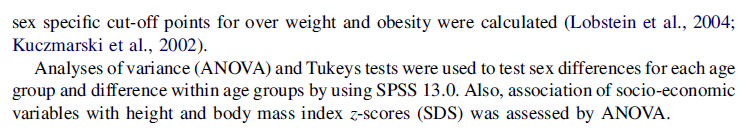 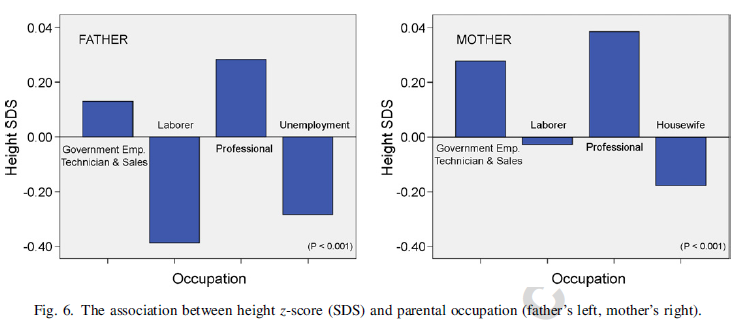 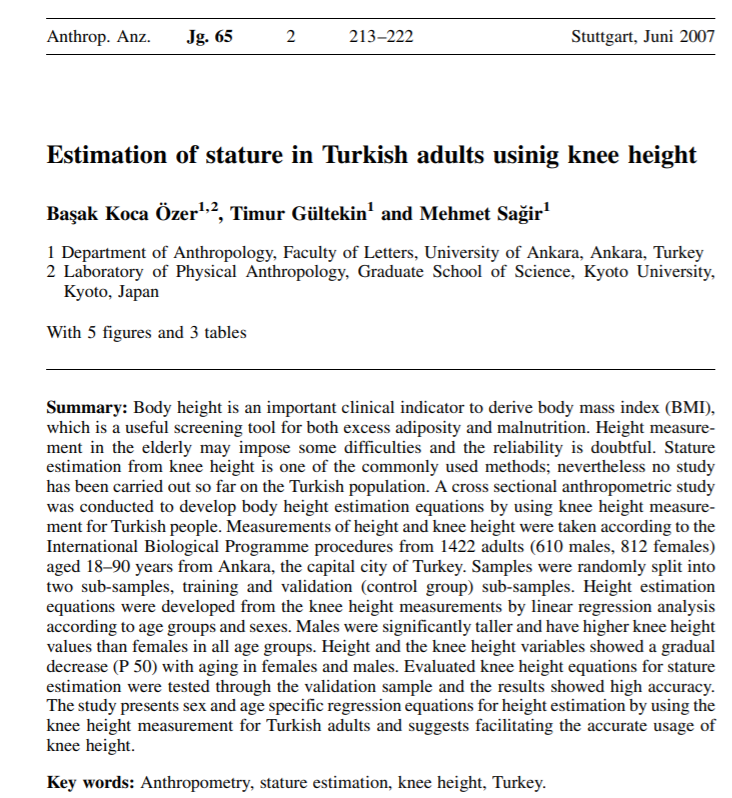 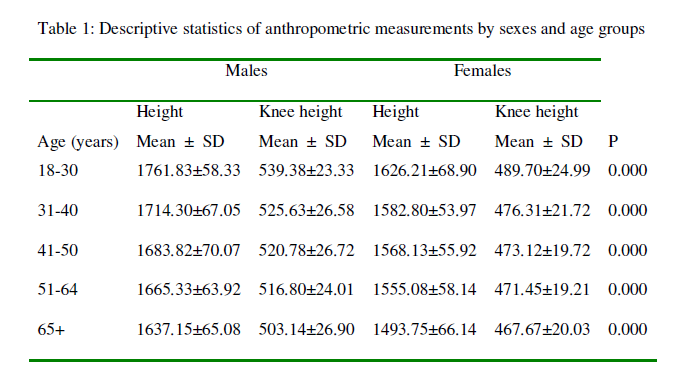 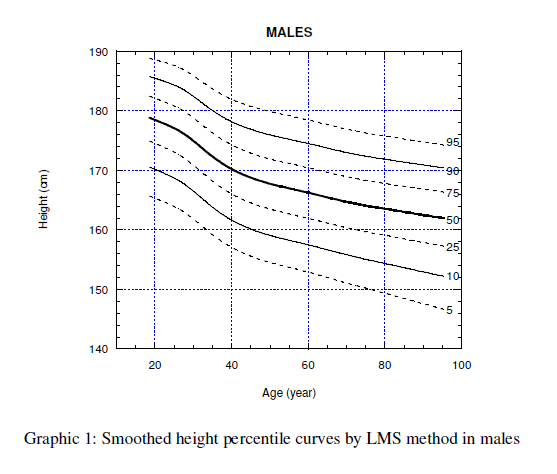 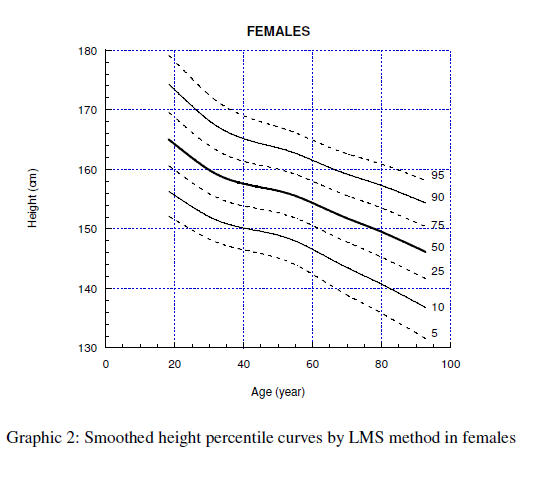 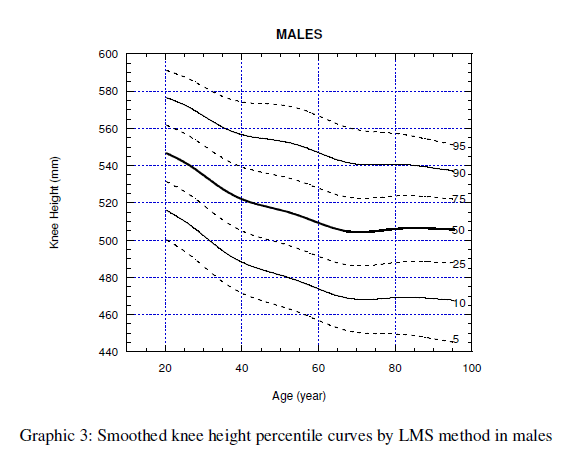 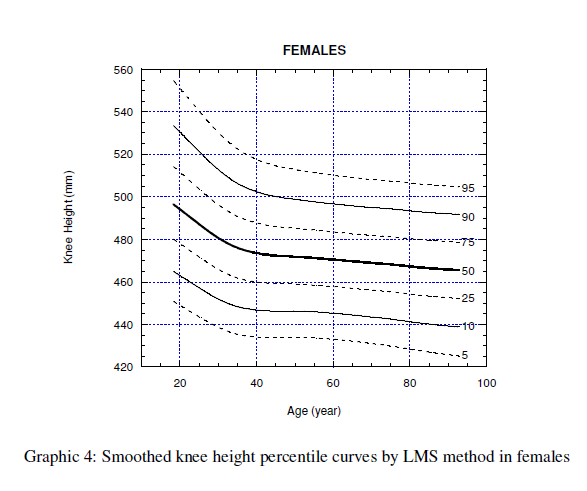 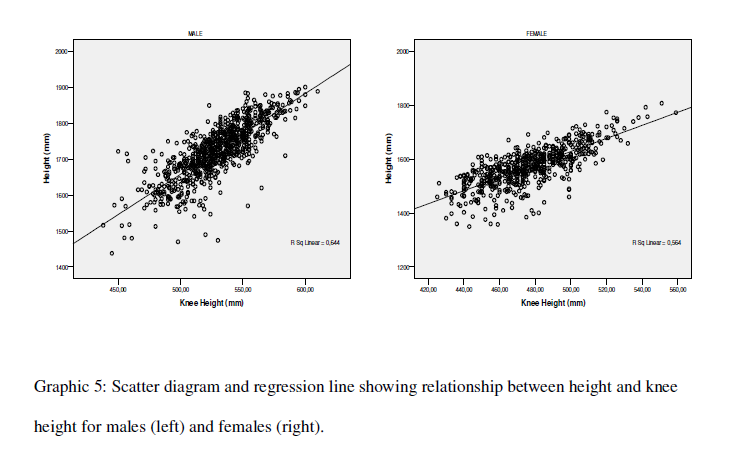 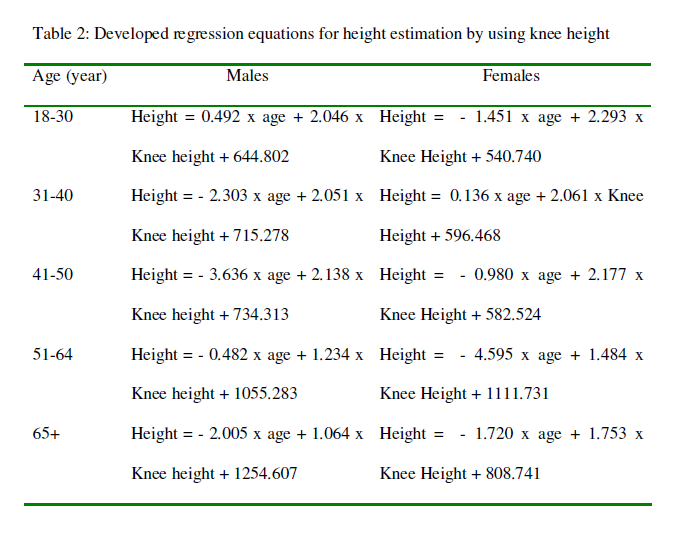 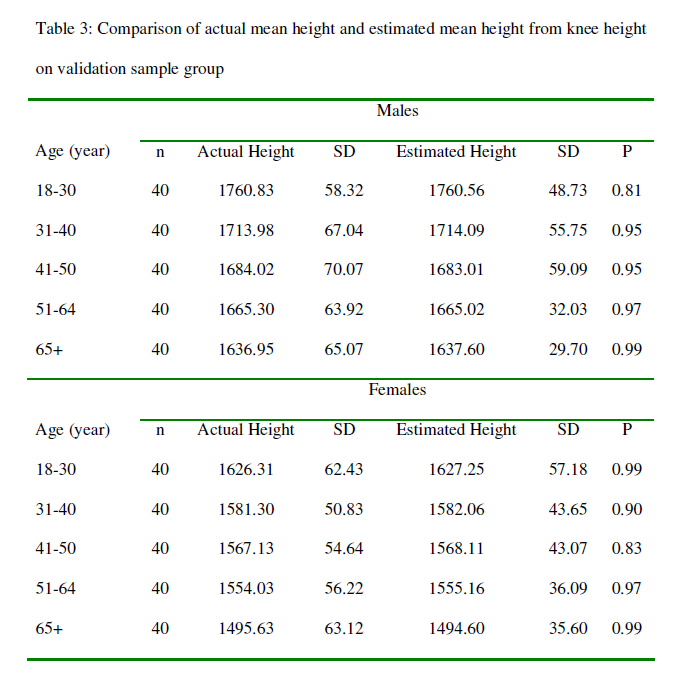